Pedagogiczna Biblioteka Wojewódzka w Kielcach
Filia w Opatowie
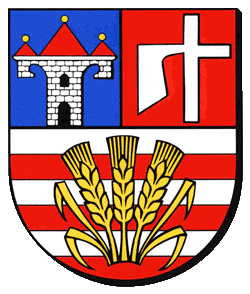 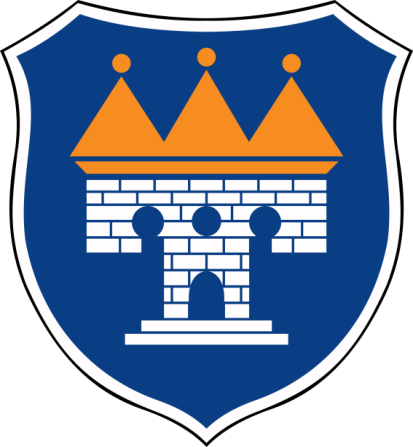 Nasz adres:27 - 500 Opatówul. Słowackiego 56e-mail: opatow@pbw.kielce.pltel./fax: 15 86 83 421Biblioteka mieści się w InternacieZespołu Szkół Nr 1
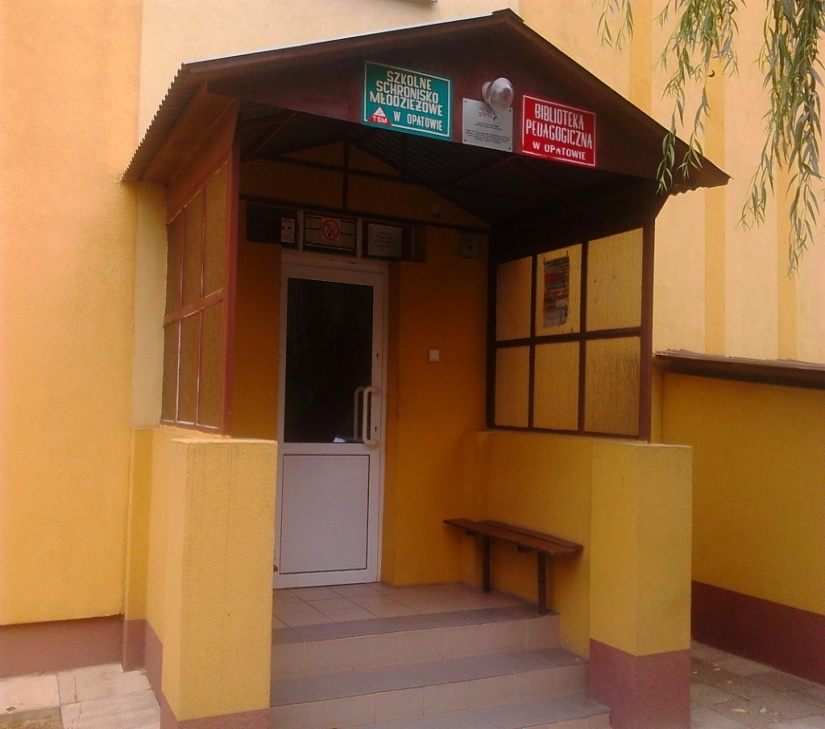 Zapraszamy codzienniew godzinach:
Poniedziałek 	       9.00 – 15.30
Wtorek		       9.00 – 17.00
Środa		       9.00 – 17.00
Czwartek		       9.00 – 17.00
Piątek		       9.00  - 17.00
Sobota		       9.00  - 13.00
Z naszej biblioteki korzystać mogą wszyscy mieszkańcy powiatu opatowskiego, w szczególności zaś:nauczyciele szkół wszystkich typówpracownicy innych placówek oświatowychstudenci różnych kierunkówuczniowie szkół średnichinne osoby uczące się, dokształcająceoraz poszukujące wiedzy  z różnych dziedzin
Nasz księgozbiór
Nasz księgozbiór liczy  obecnie ponad 20 tyś. woluminów. 
Ma on charakter naukowy, 
ze szczególnie rozbudowanymi działami:
pedagogiki, psychologii i innych nauk społecznych.
Wypożyczalnia
Nasze zbiory udostępniamy:
 nauczycielom  
  do 7 wol. na okres 
  3 miesięcy

 pozostałym czytelnikom 
  do 5 wol. na okres 
  2 miesięcy

 w szczególnych  
   przypadkach, dla wygody
   czytelnika, zasady te
   mogą ulec  zmianie.
Czytelnia wraz z pracownią ICIM
Na miejscu w czytelni udostępniamy zbiory zgromadzone w naszym księgozbiorze podręcznym, regionalia
oraz czasopisma.
 
W czytelni można także  korzystać  bezpłatnie z pracowni internetowej.
Prenumerata czasopism
Nasza biblioteka prenumeruje lub otrzymuje w darze ponad 30 tytułów czasopism, z których większość stanowią tytuły pedagogiczno – społeczne. 
Na bieżąco otrzymujemy także czasopisma lokalne.
Zbiory multimedialne
Gromadzimy również zbiory multimedialne:
kasety VHS oraz płyty CD i DVD, które zawierają filmy, gry
 i programy edukacyjne do wykorzystania na różnego typu zajęciach.
Nasze regionalia
Są największym tego typu zbiorem bibliotecznym w powiecie opatowskim i stanowią jego szczególną część. Księgozbiór liczy ponad 600 woluminów, z czego znaczną część stanowią „opatowiana”. 
Jest stale uzupełniany.
Mamy również ponad 50 tytułów regionalnych czasopism.
Warsztat informacyjny i katalogi
Informacje o naszych zbiorach uzyskać można na miejscu w bibliotece, jak również w Internecie.
W  katalogu elektronicznym dostępnym on- line znajduje się cały dostępny księgozbiór, czasopisma oraz wydawnictwa multimedialne.
W oparciu o lokalne czasopisma tworzona jest regionalna kartoteka zagadnieniowa.
Nasz katalog znajduje się na stronie PBW w Kielcach,
w zakładce Filia w Opatowie,
pod adresem: 
http://www.pbw.kielce.pl/filie/filia-w-opatowie
Lekcje biblioteczne
W bibliotece prowadzimy lekcje biblioteczne dla uczniów wszystkich typów szkół oraz prezentacje wystaw bibliotecznych.
Organizujemy konferencje dla nauczycieli szkół z terenu powiatu opatowskiego
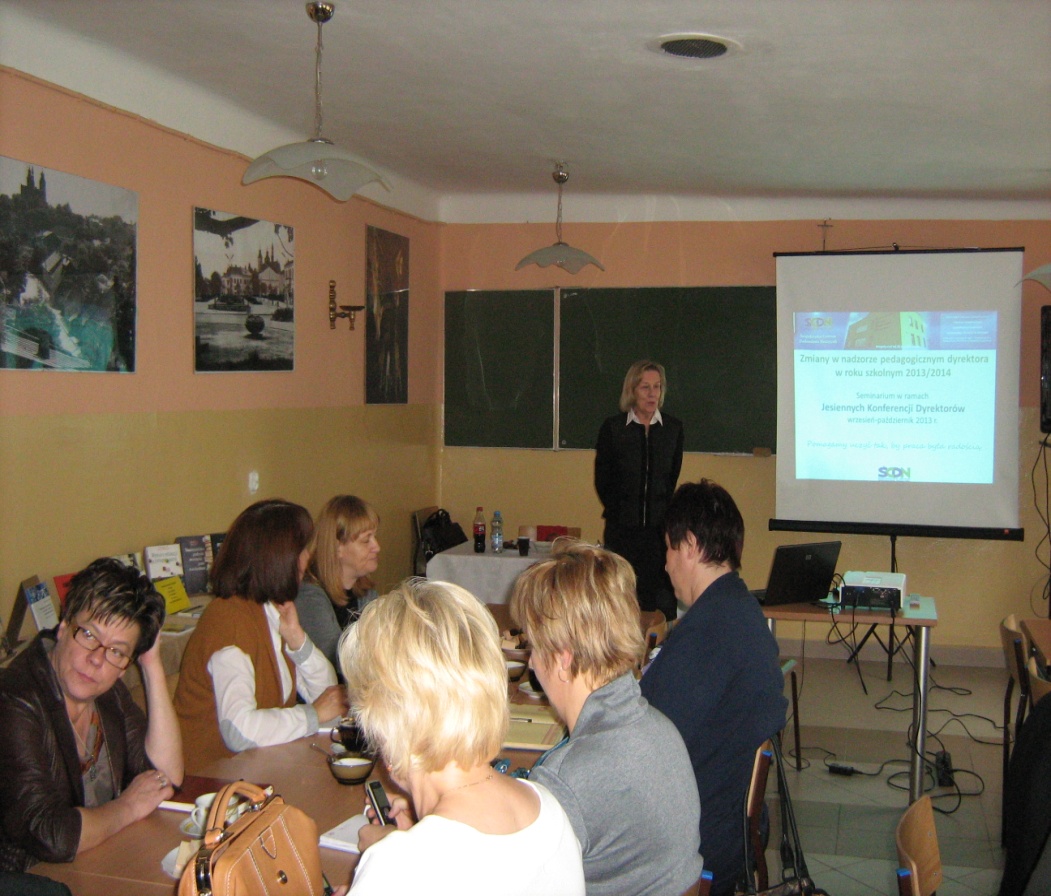 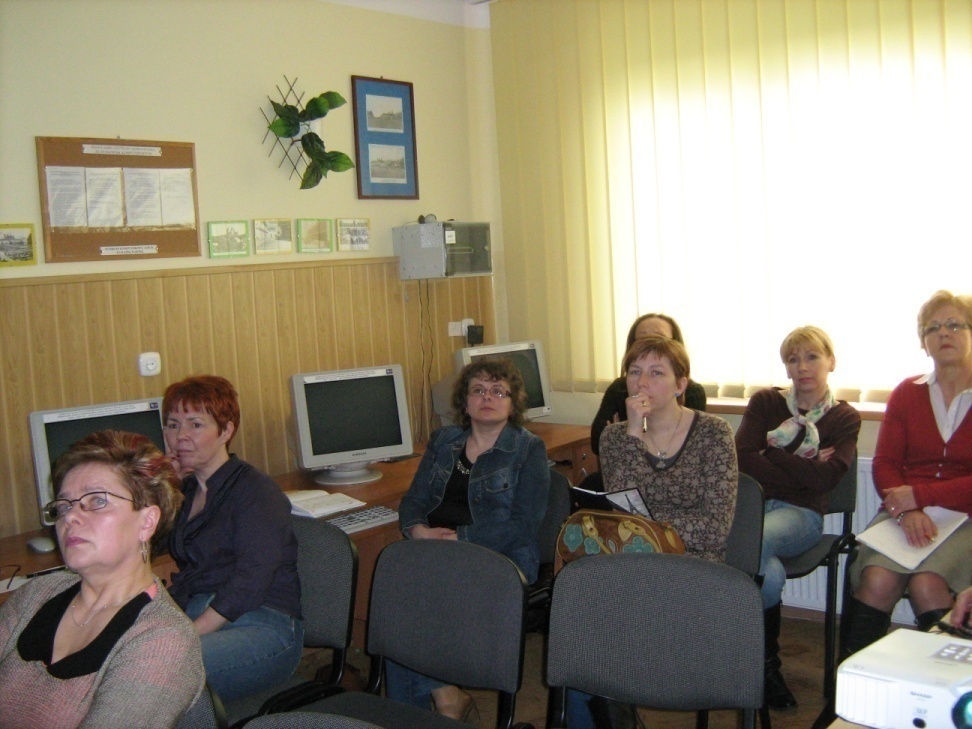 Przygotowujemy wystawy tematyczne i okolicznościowe
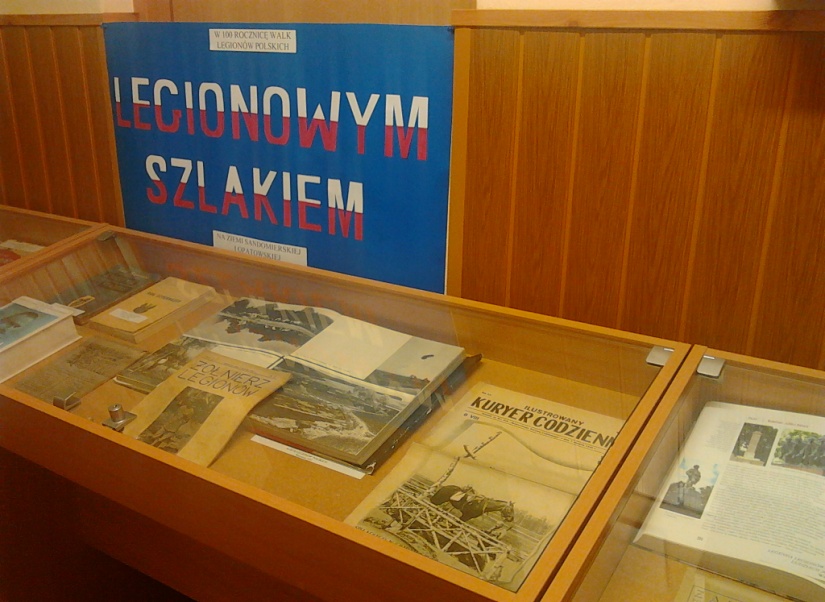 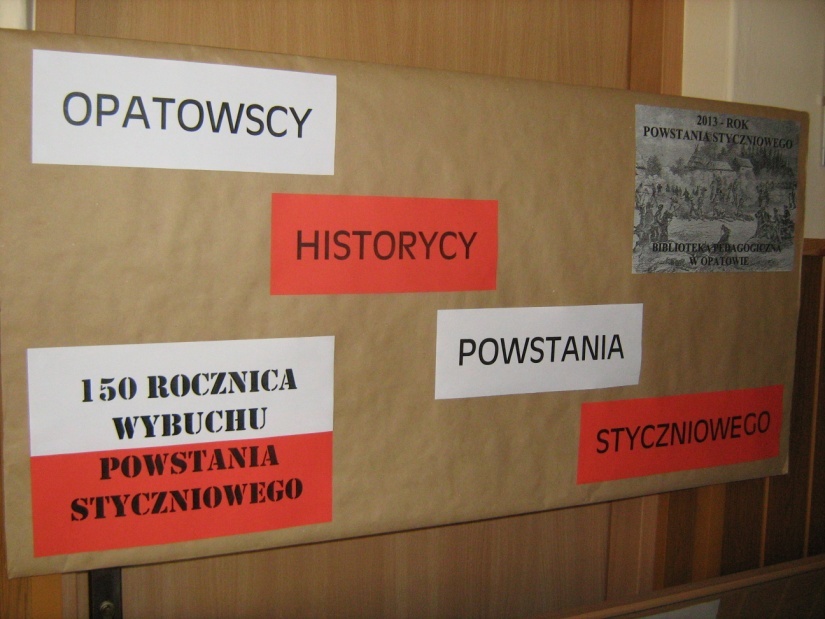 Organizujemy i prowadzimy zajęcia edukacyjne  także poza biblioteką:wystawy, lekcje, prezentacje multimedialne, zajęcia warsztatowe.
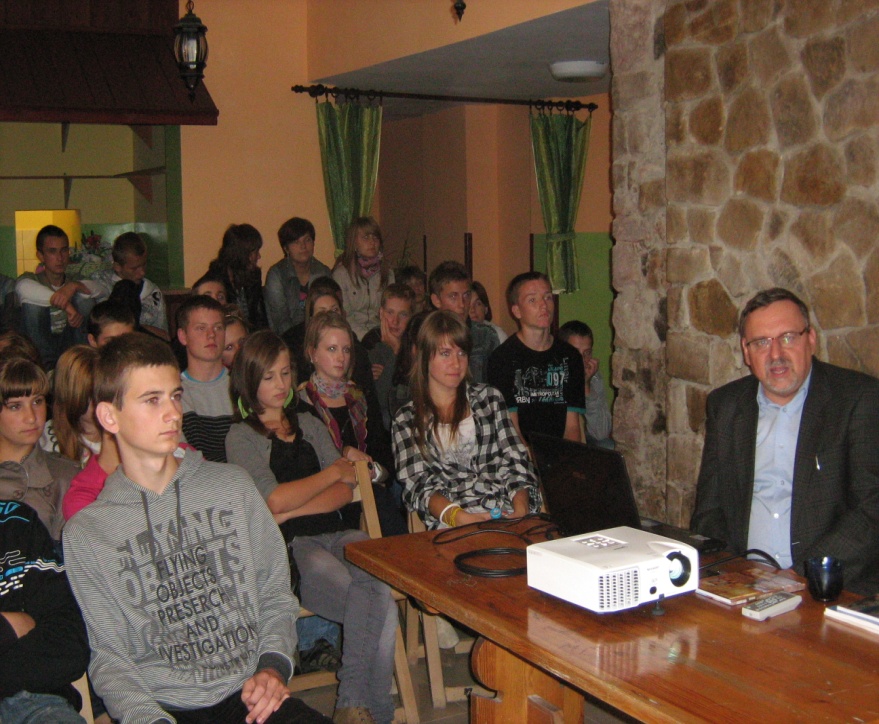 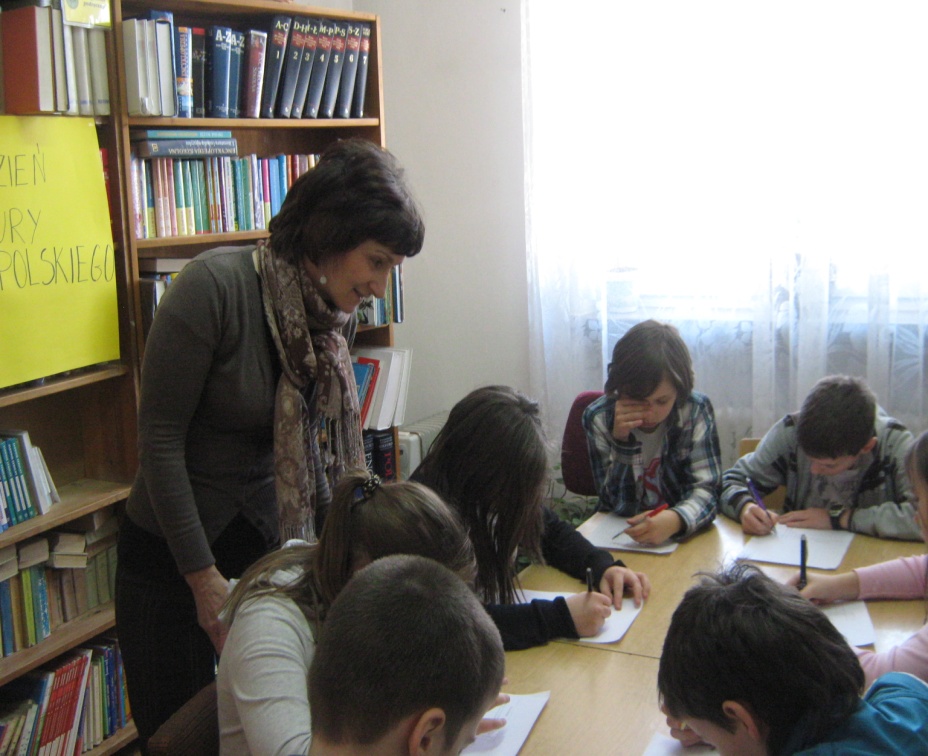 Prowadzimy działalność regionalną na rzecz lokalnych społeczności  m. in. poprzez prelekcje, udział w sesjach popularno – naukowych i publikacje w lokalnych czasopismach
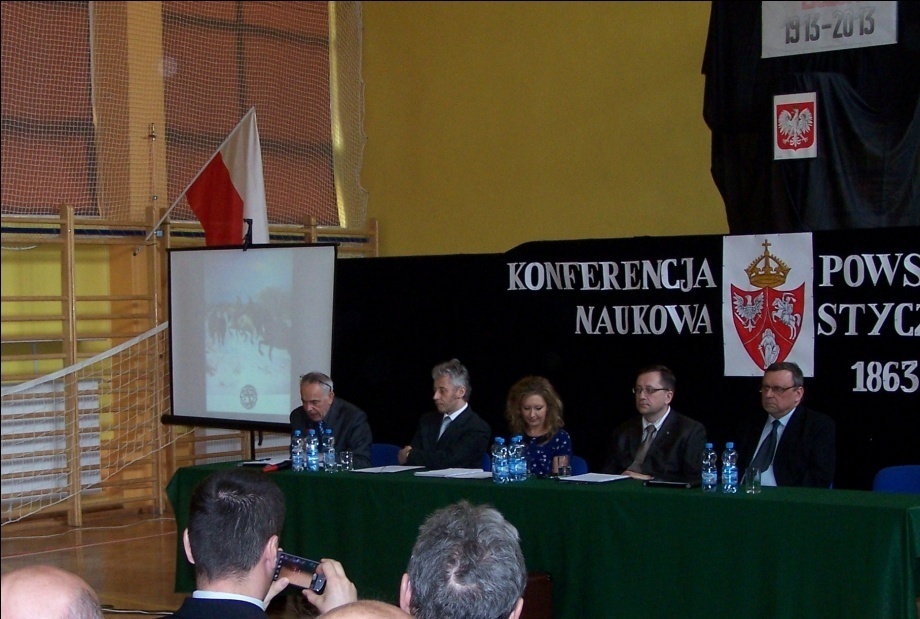 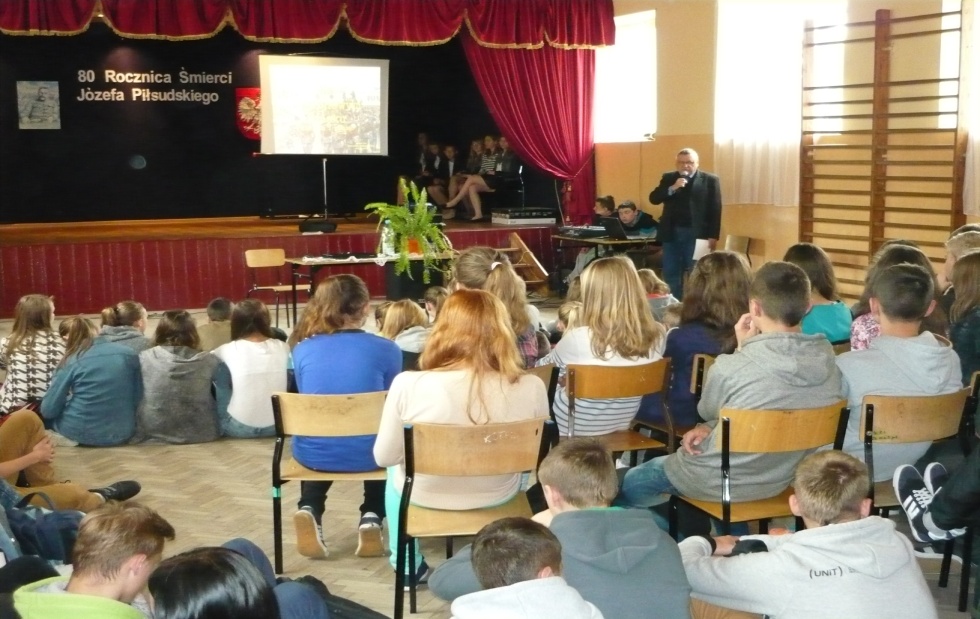 Zapraszamy do korzystania z oferty naszej biblioteki!
Wykonał Marek Lis